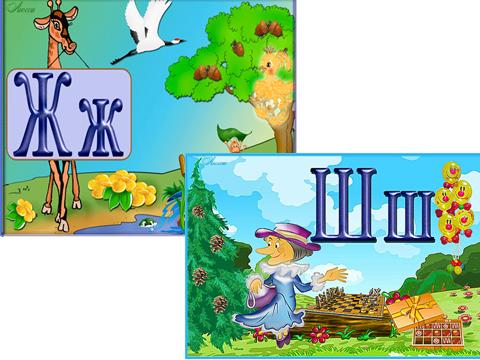 Дифференциация
 звуков Ш-Ж
Коршакова Анастасия Владимировна
А О У И Э Ы
С З П Б М Н К Г В Д Т Ш Ж
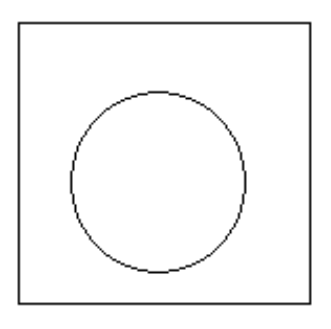 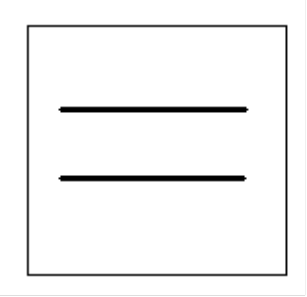 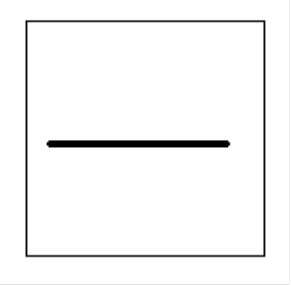 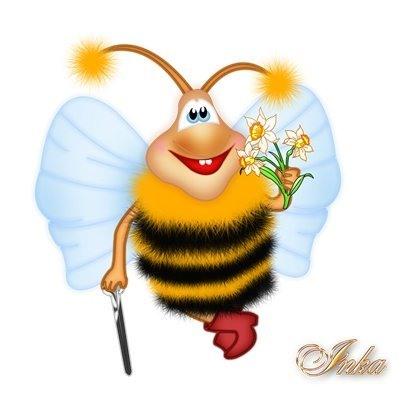 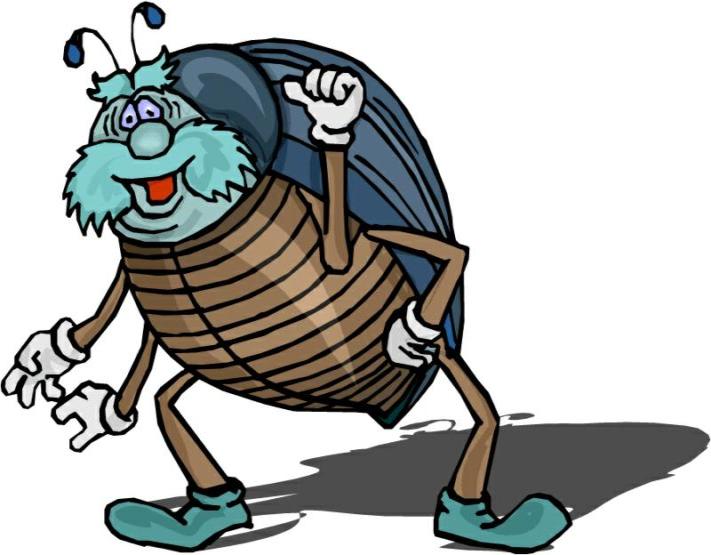 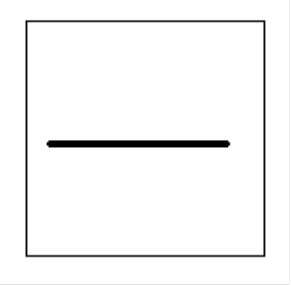 Ш
Ж
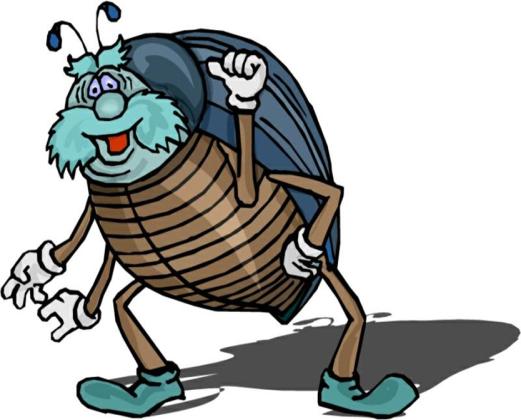 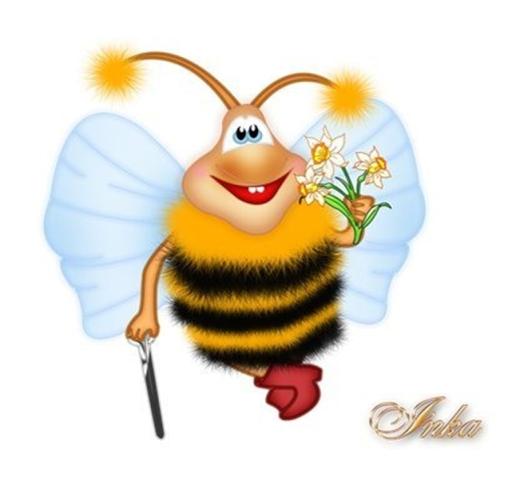 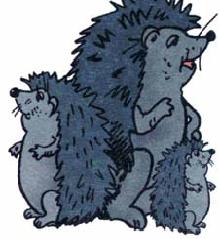 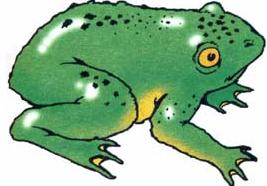 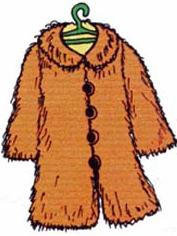 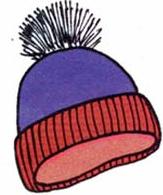 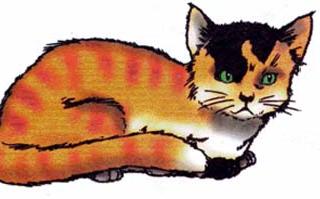 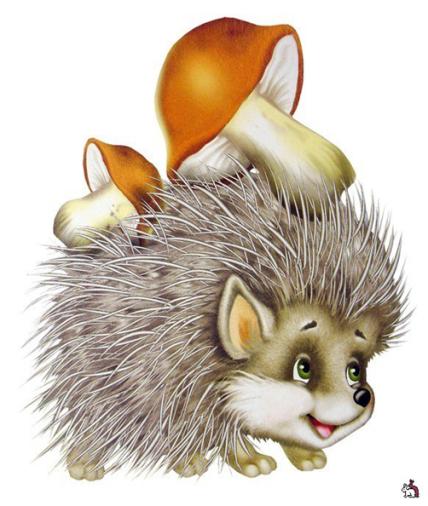 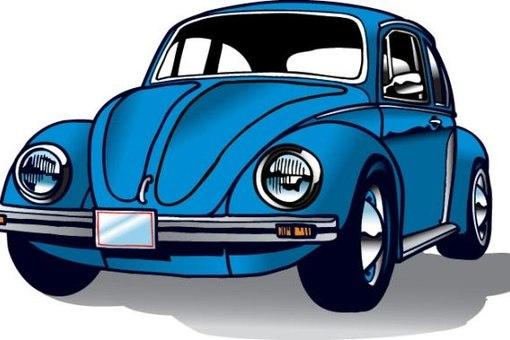 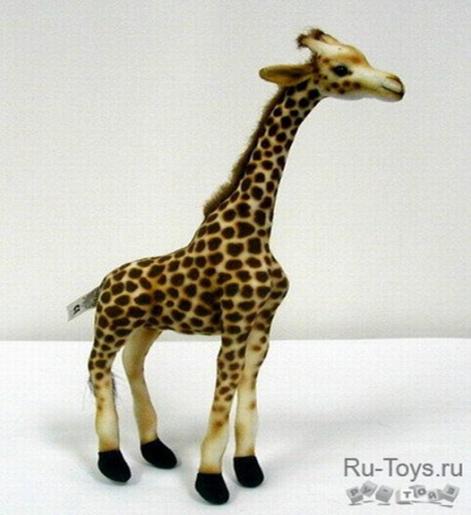 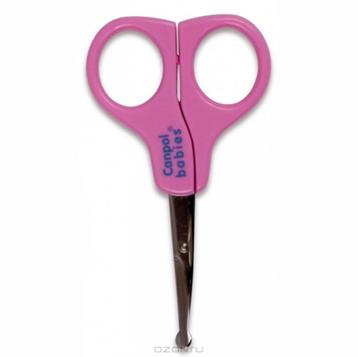 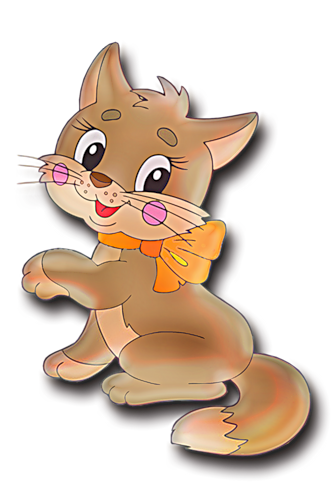 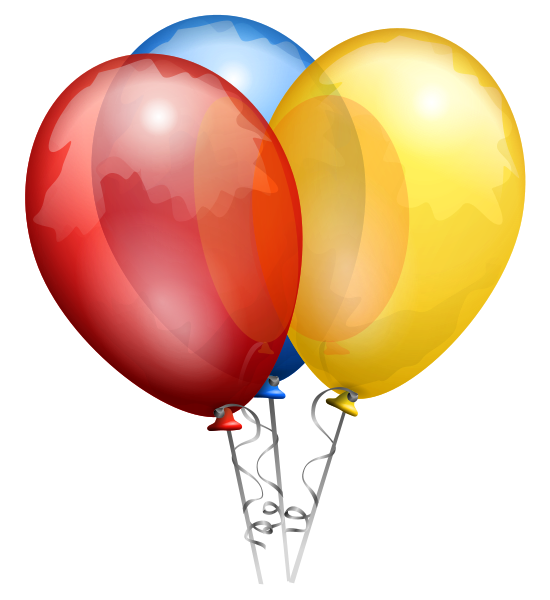 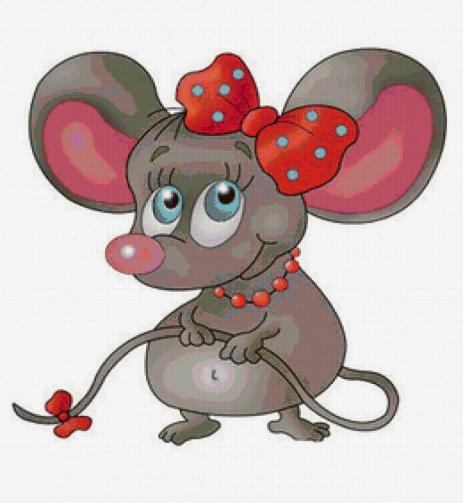 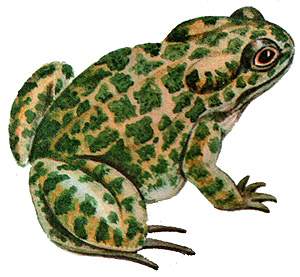 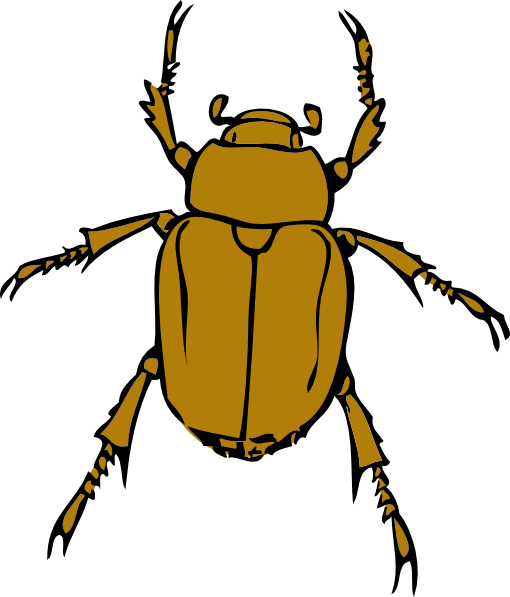 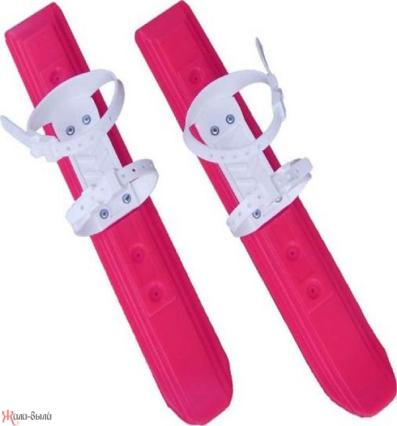 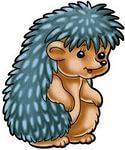 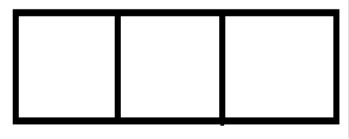 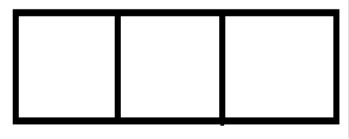 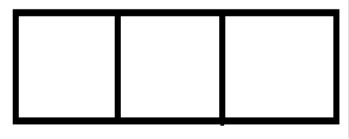 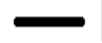 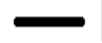 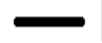 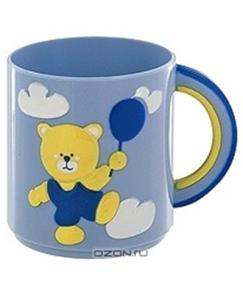 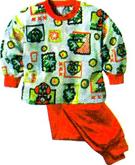 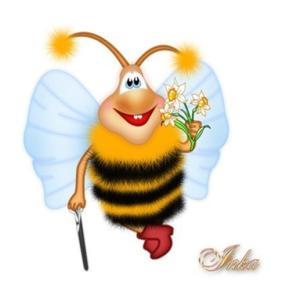 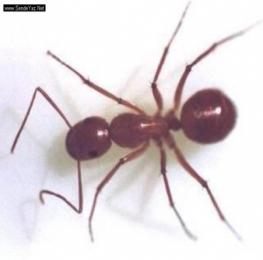 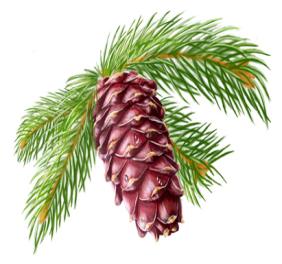 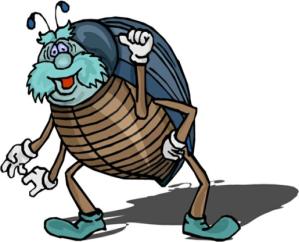 Подскажи   словечко.

Не поедет без бензина               
Наша быстрая ----------.


Ты к обеду положи
Вилки, ложки и ---------.

Наша Мурка спит и слышит, 
Как в углу скребутся --------
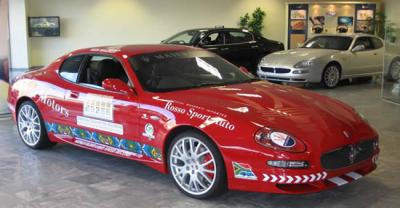 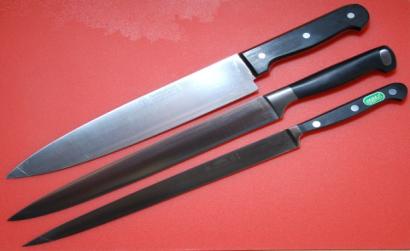 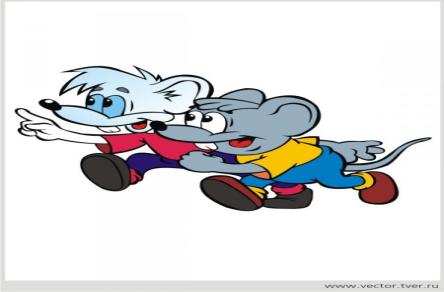 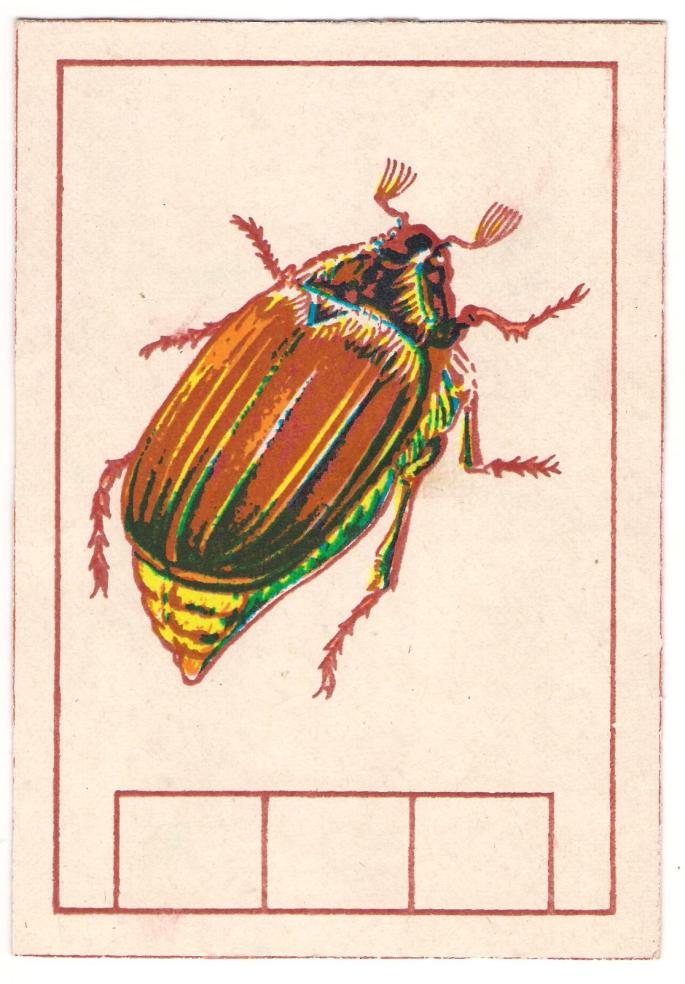 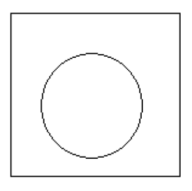 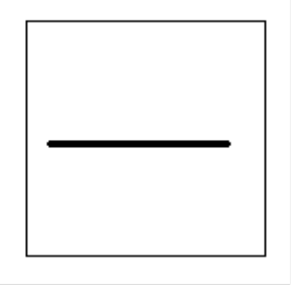 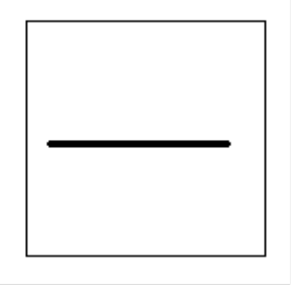 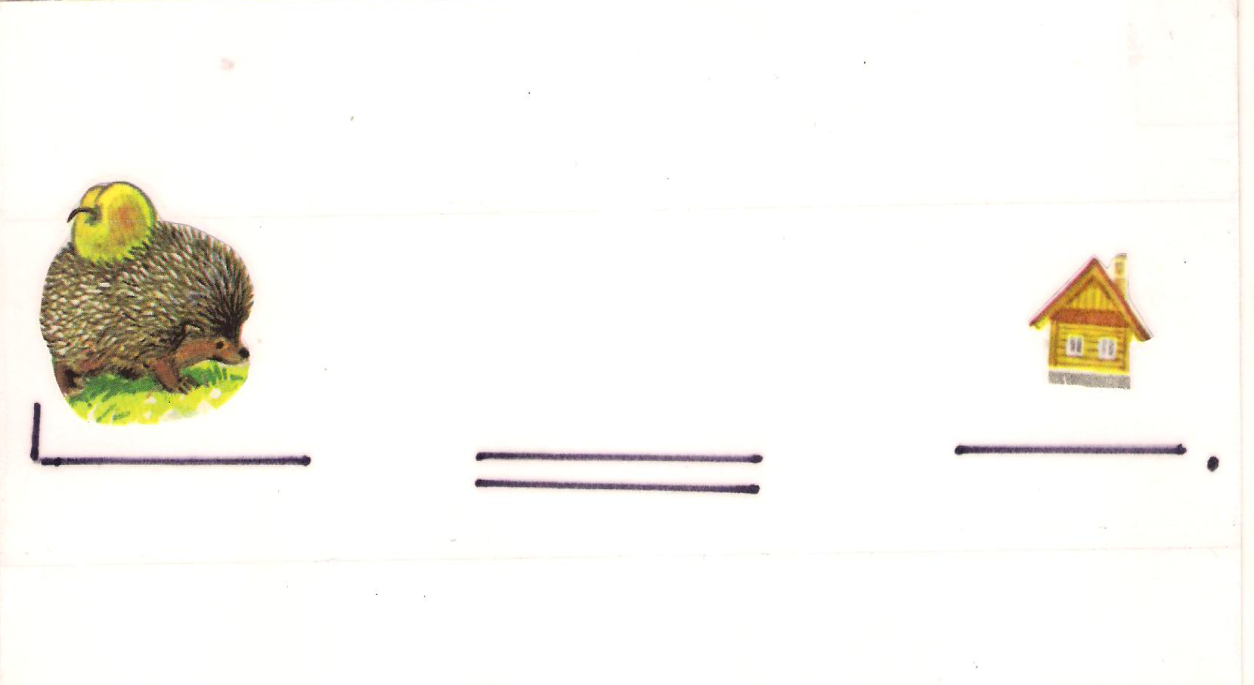 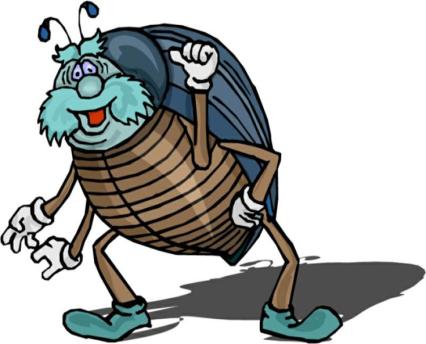 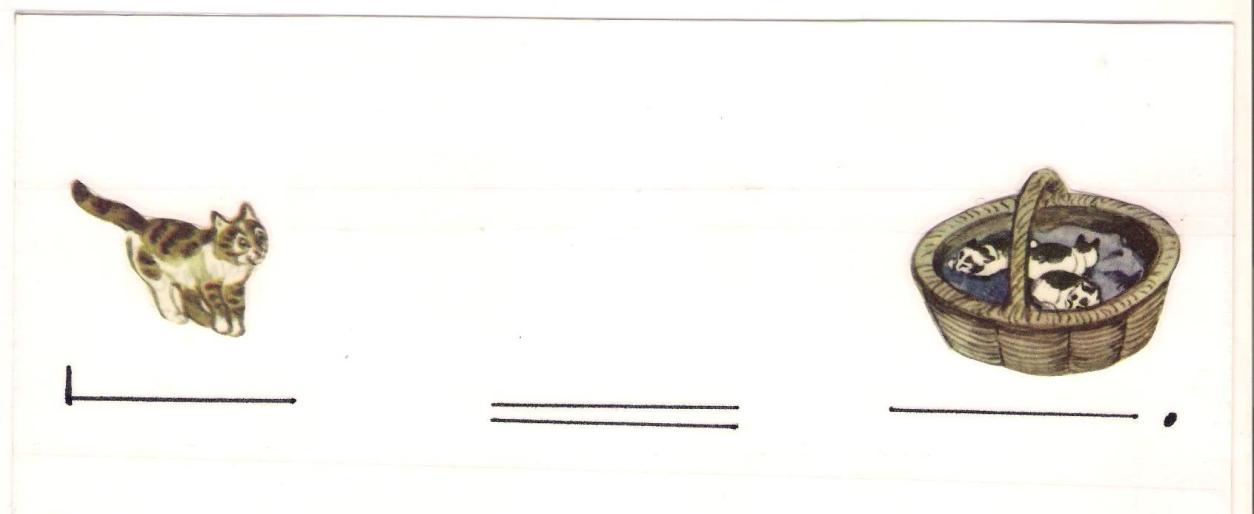 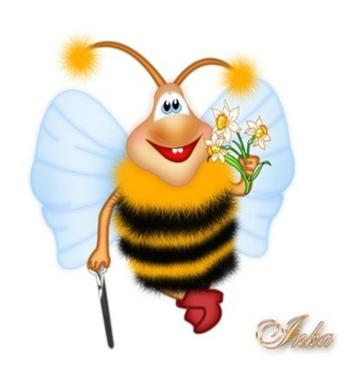 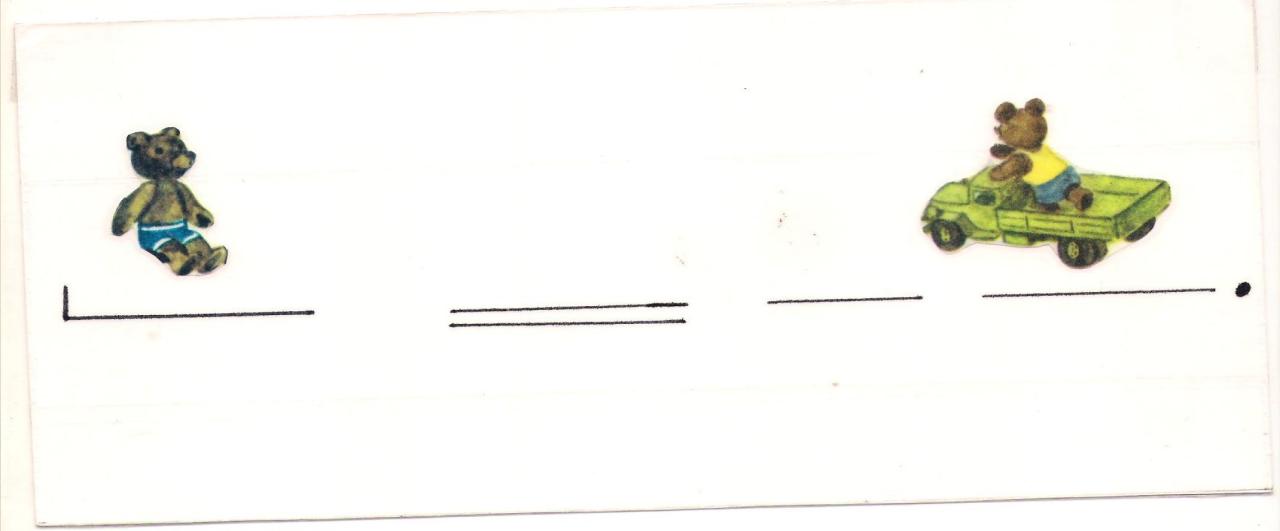 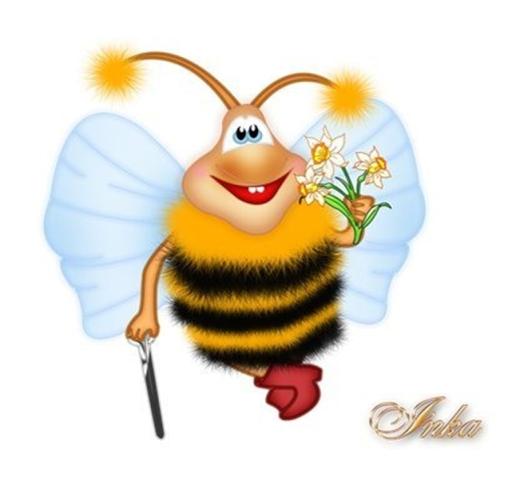 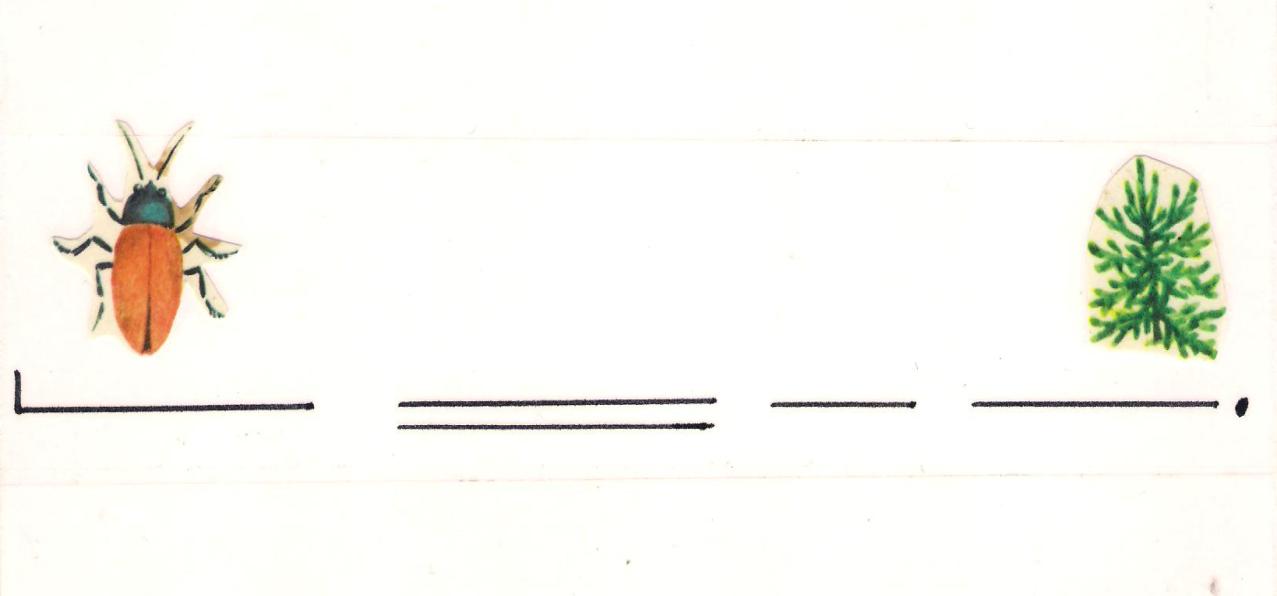 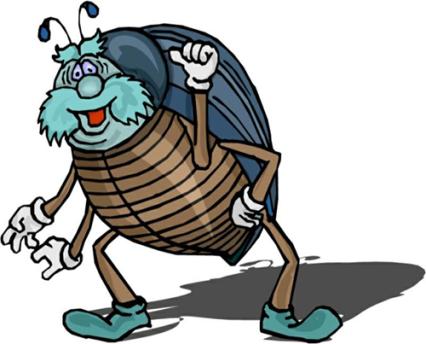 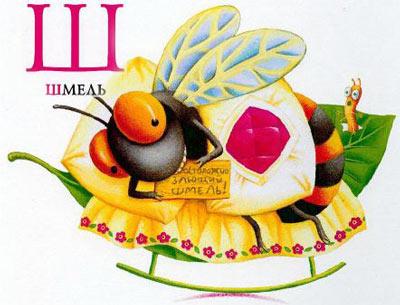 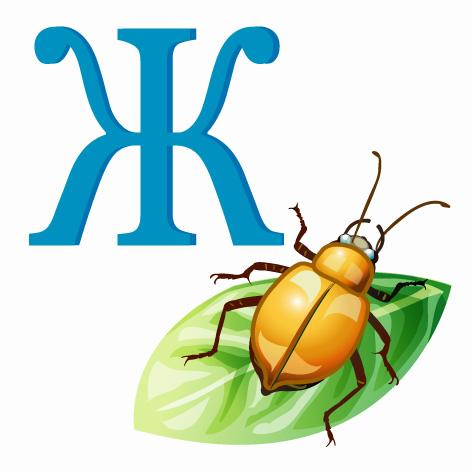 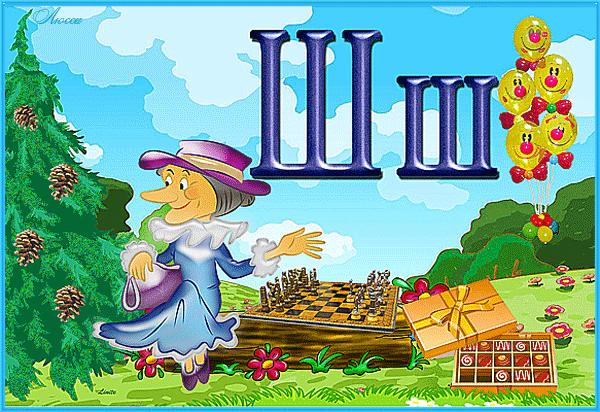 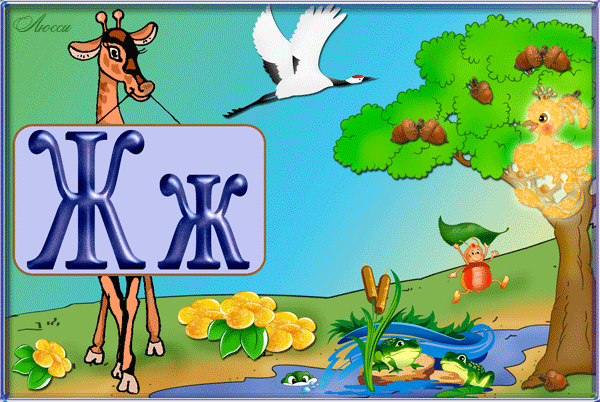 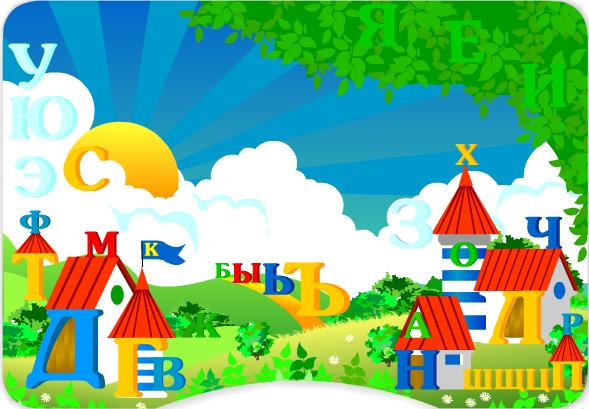 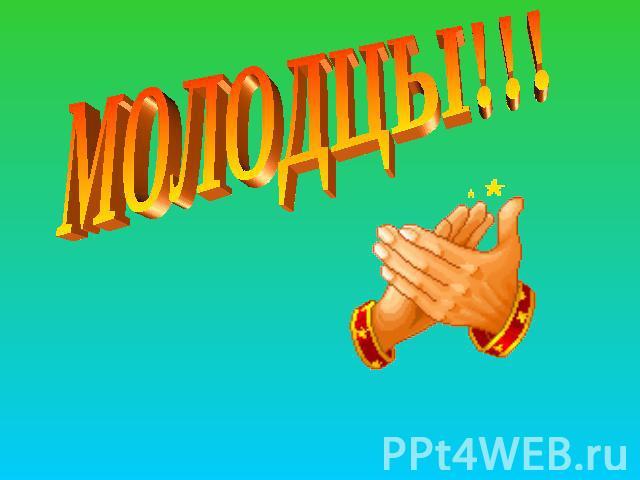